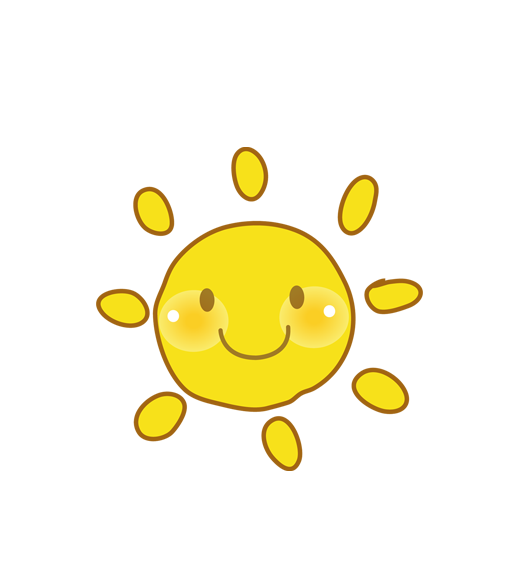 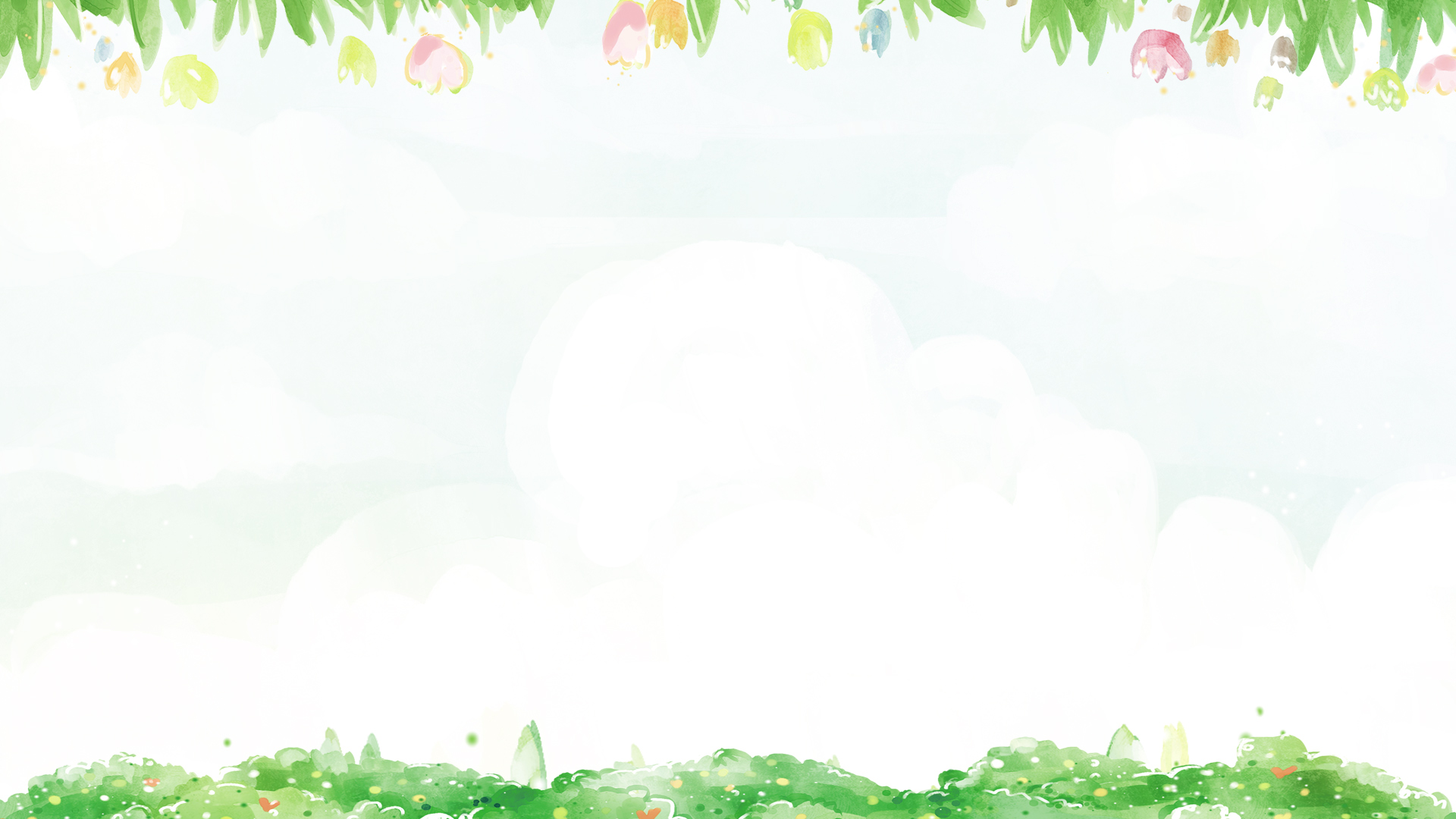 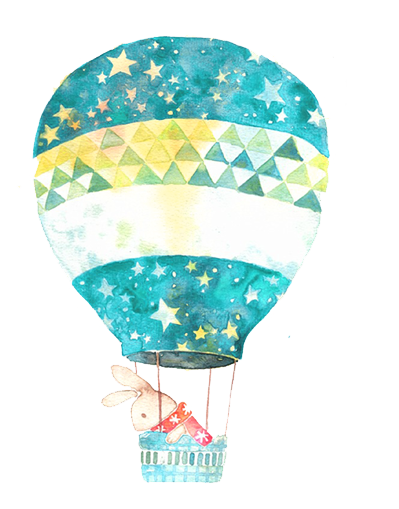 PHÉP CỘNG CÓ TỔNG BẰNG 10
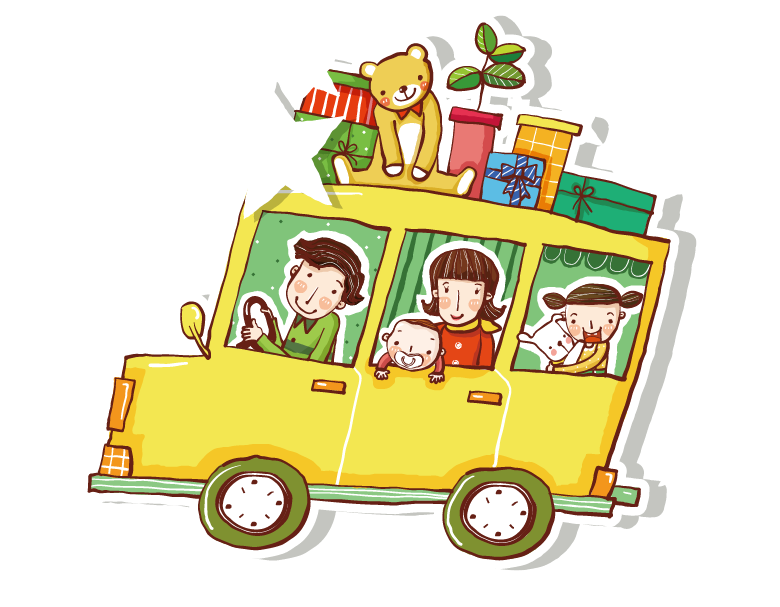 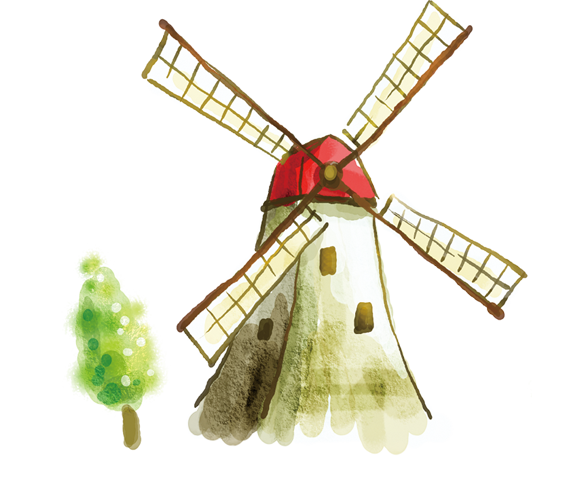 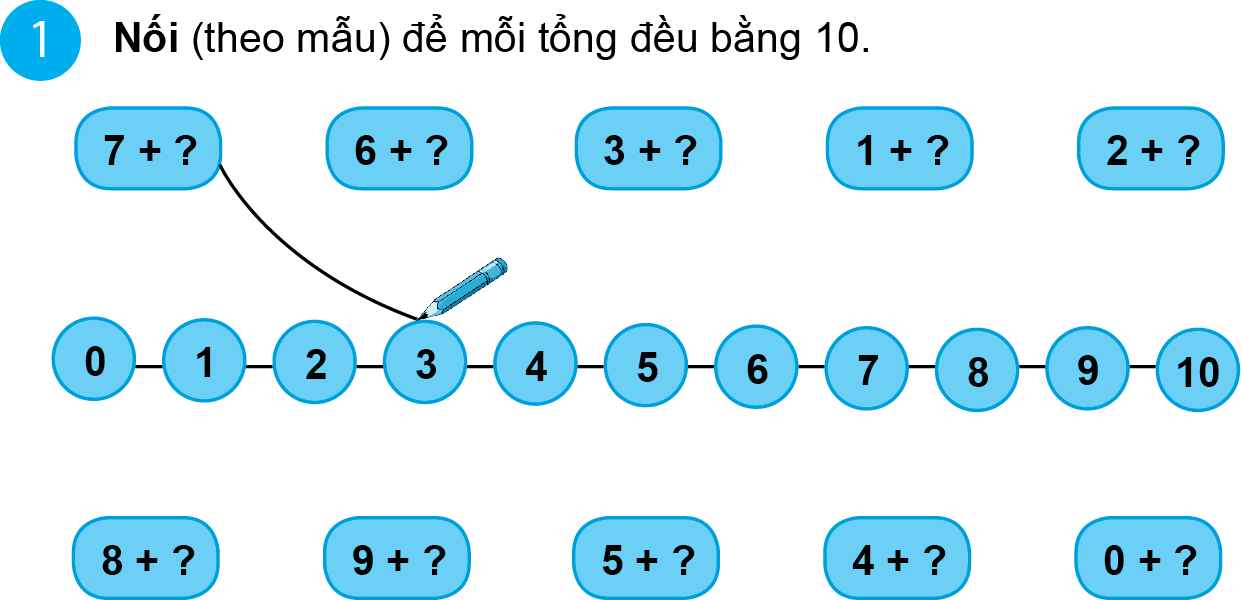 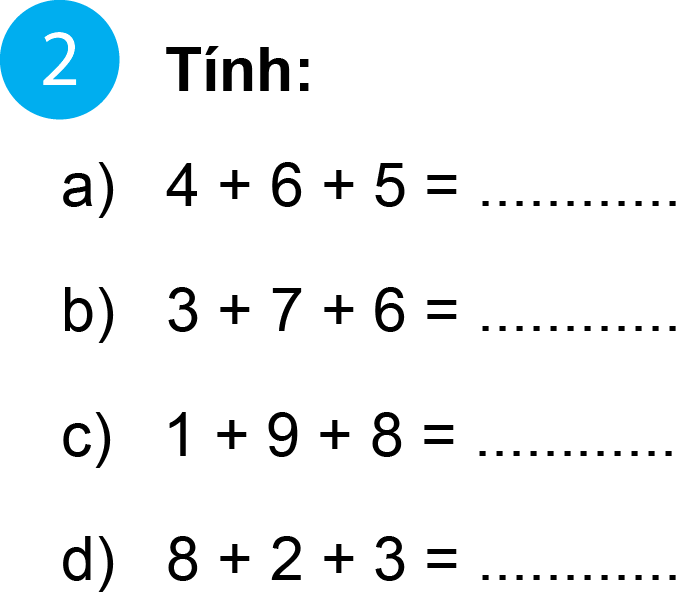 15
16
18
13
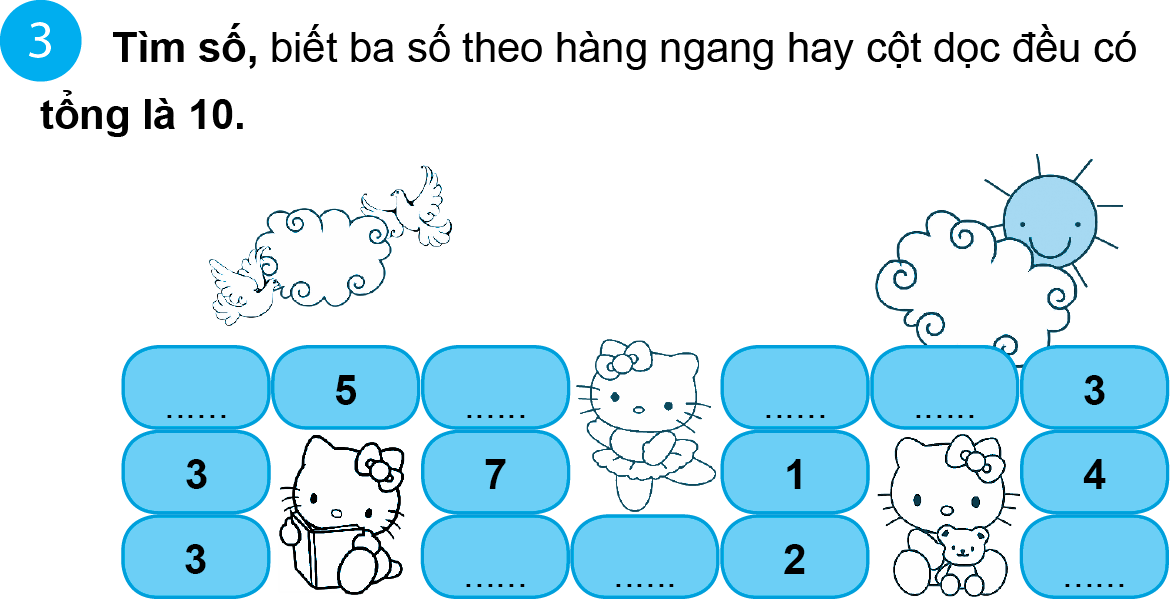 0
7
1
4
3
2
6
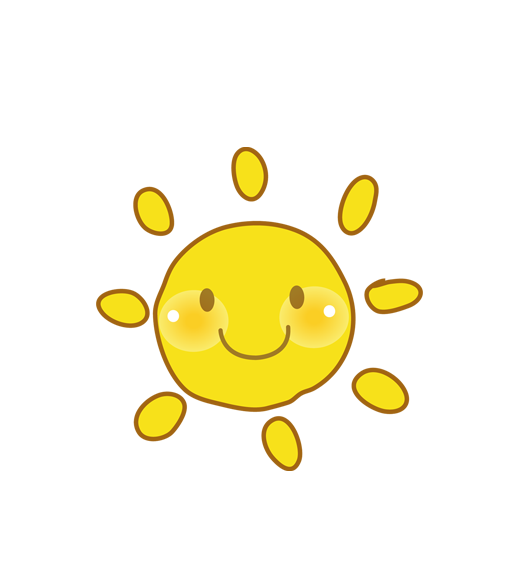 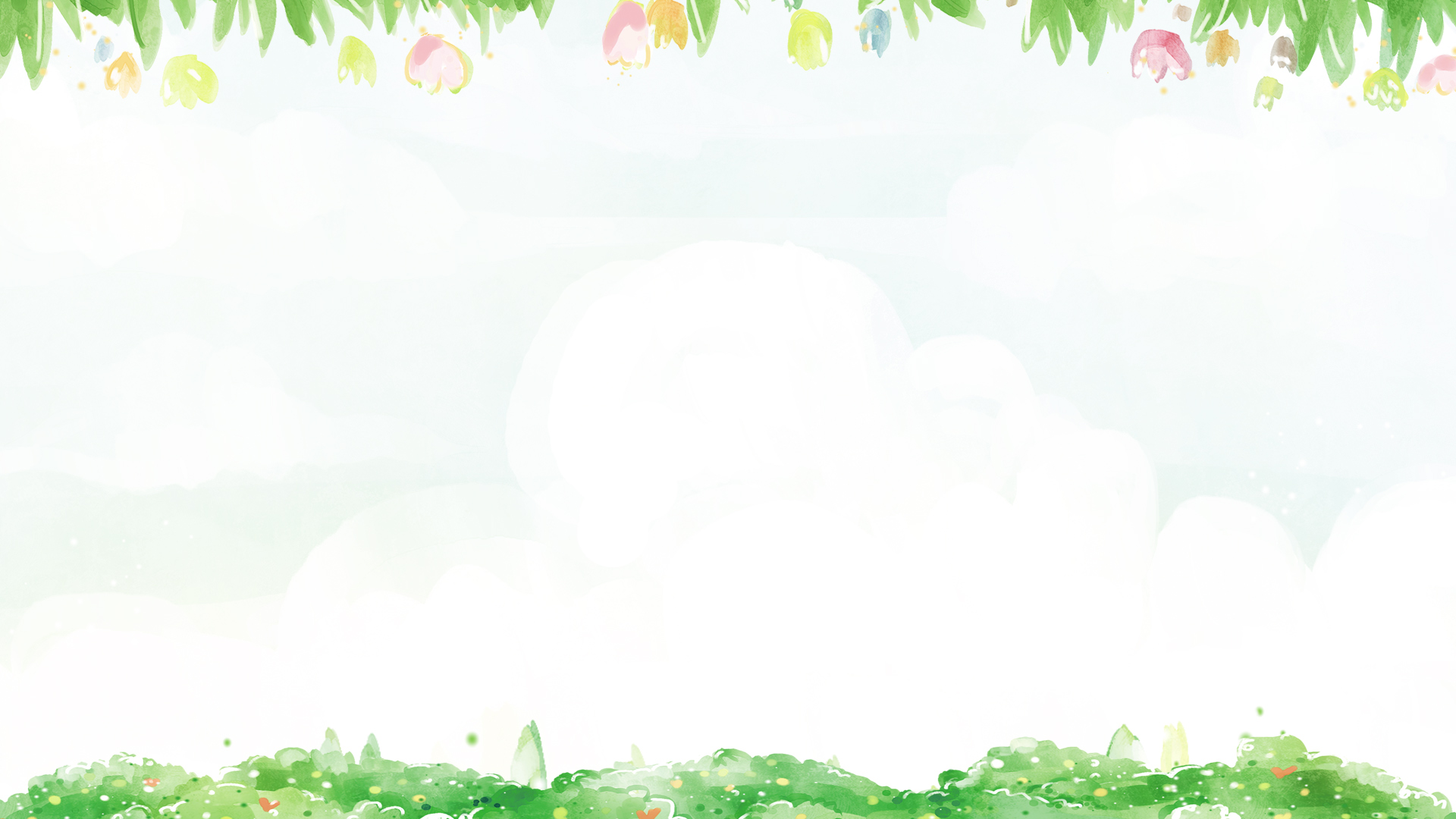 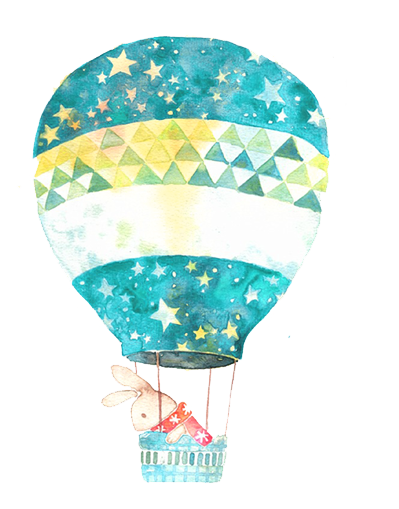 9 CỘNG VỚI MỘT SỐ
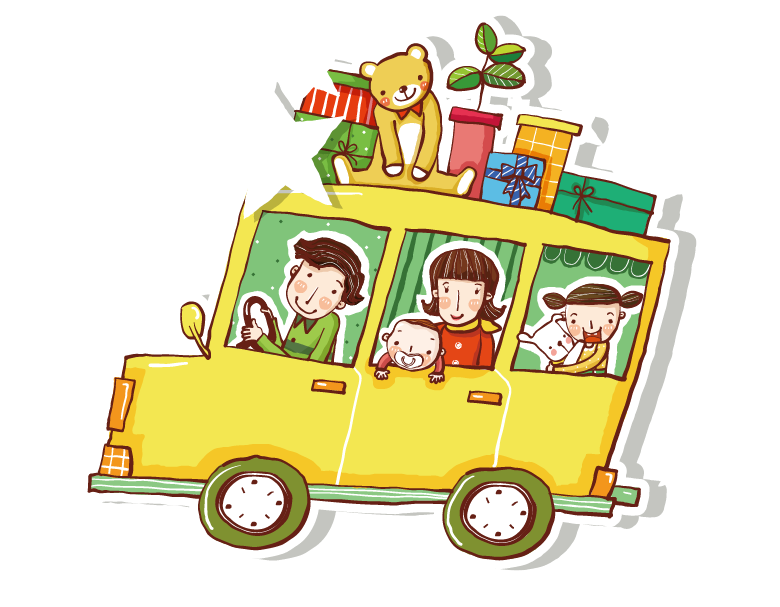 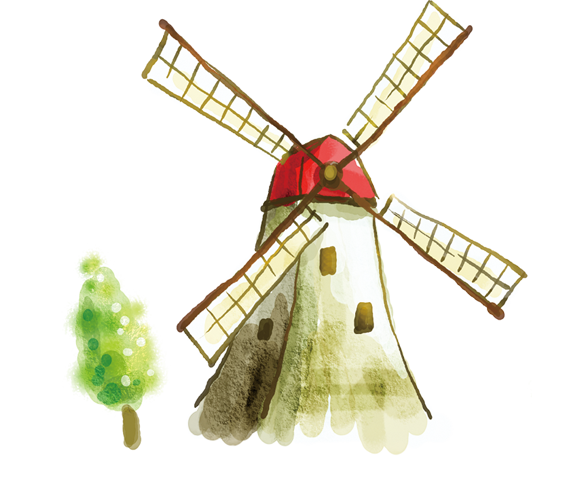 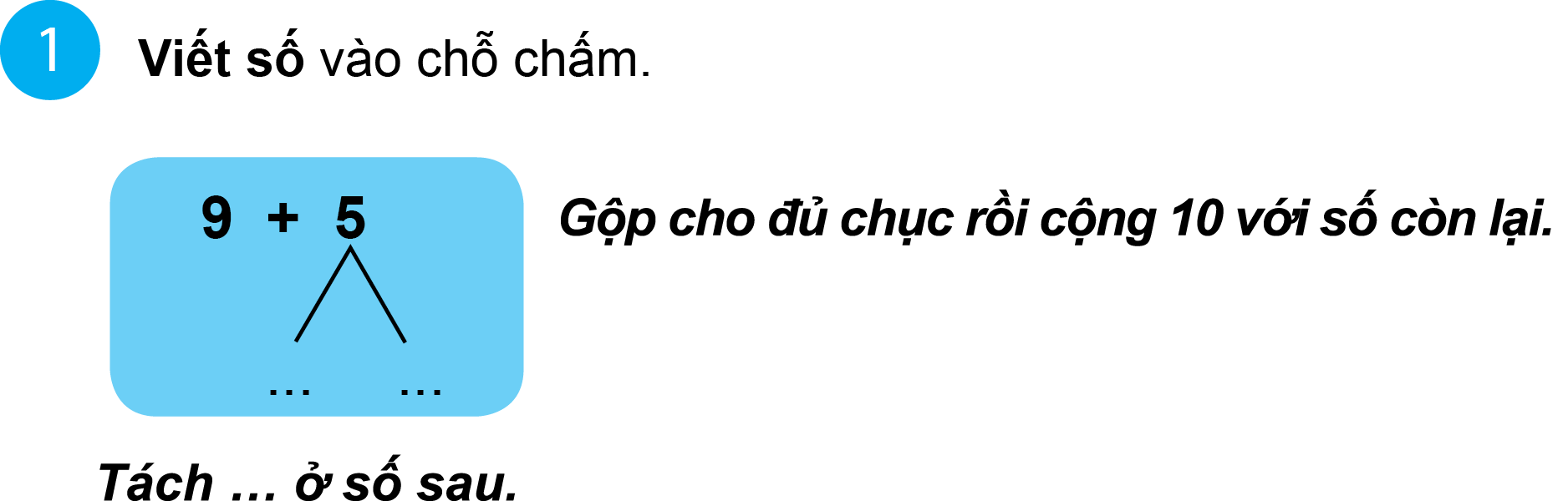 4
1
1
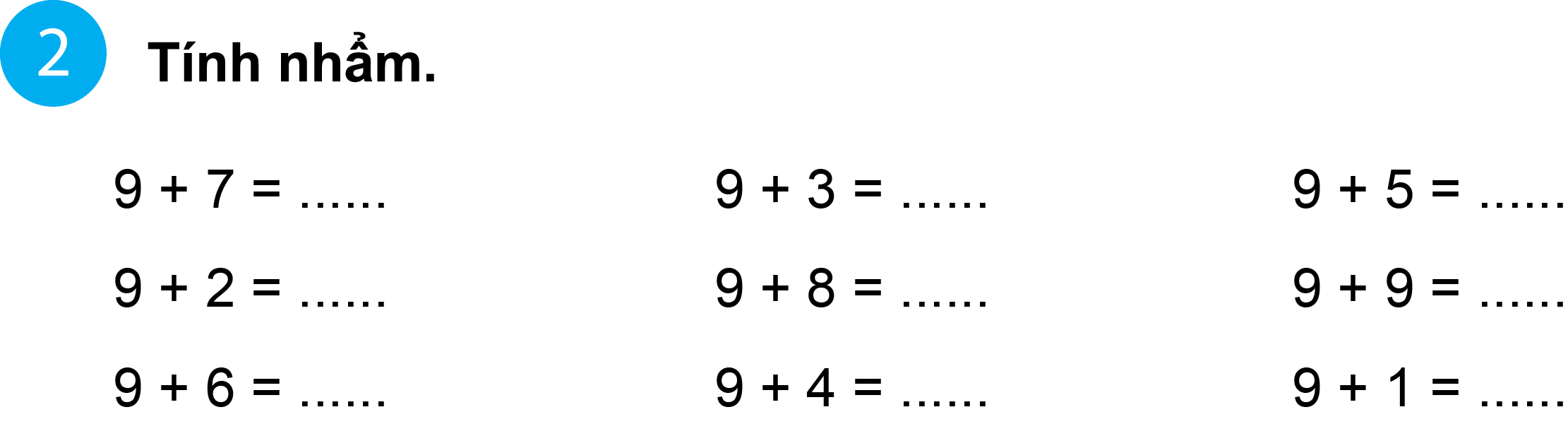 12
16
14
11
17
18
15
13
10
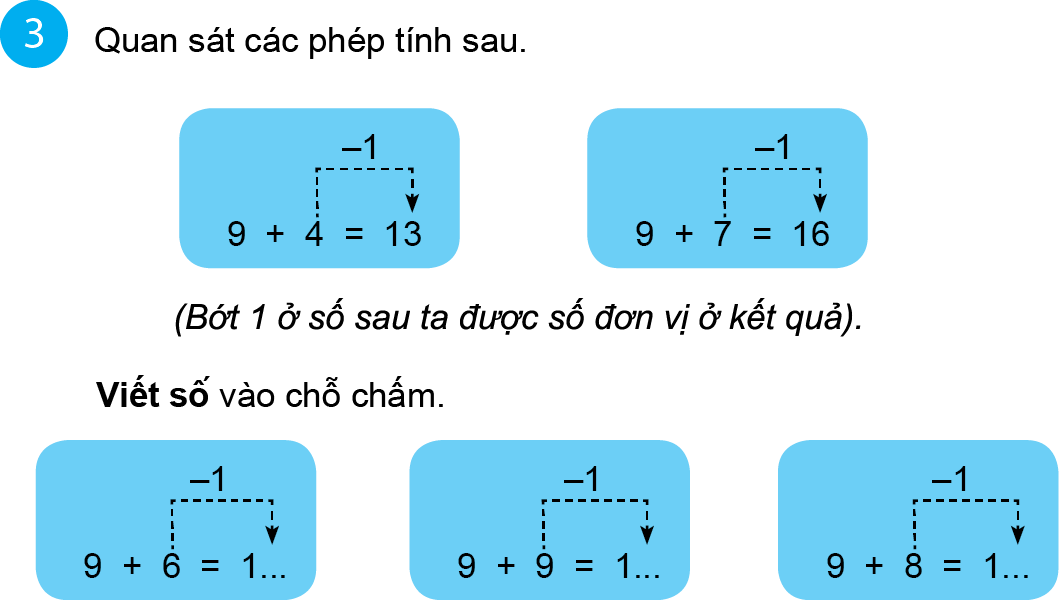 7
8
5
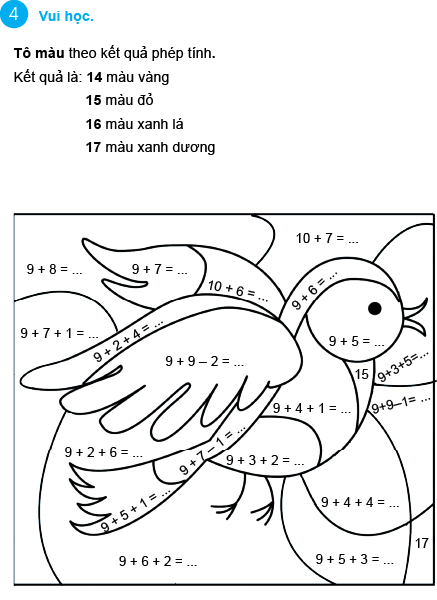 17
15
15
15
16
17
14
17
16
16
14
15
14
17
15
17
17
17
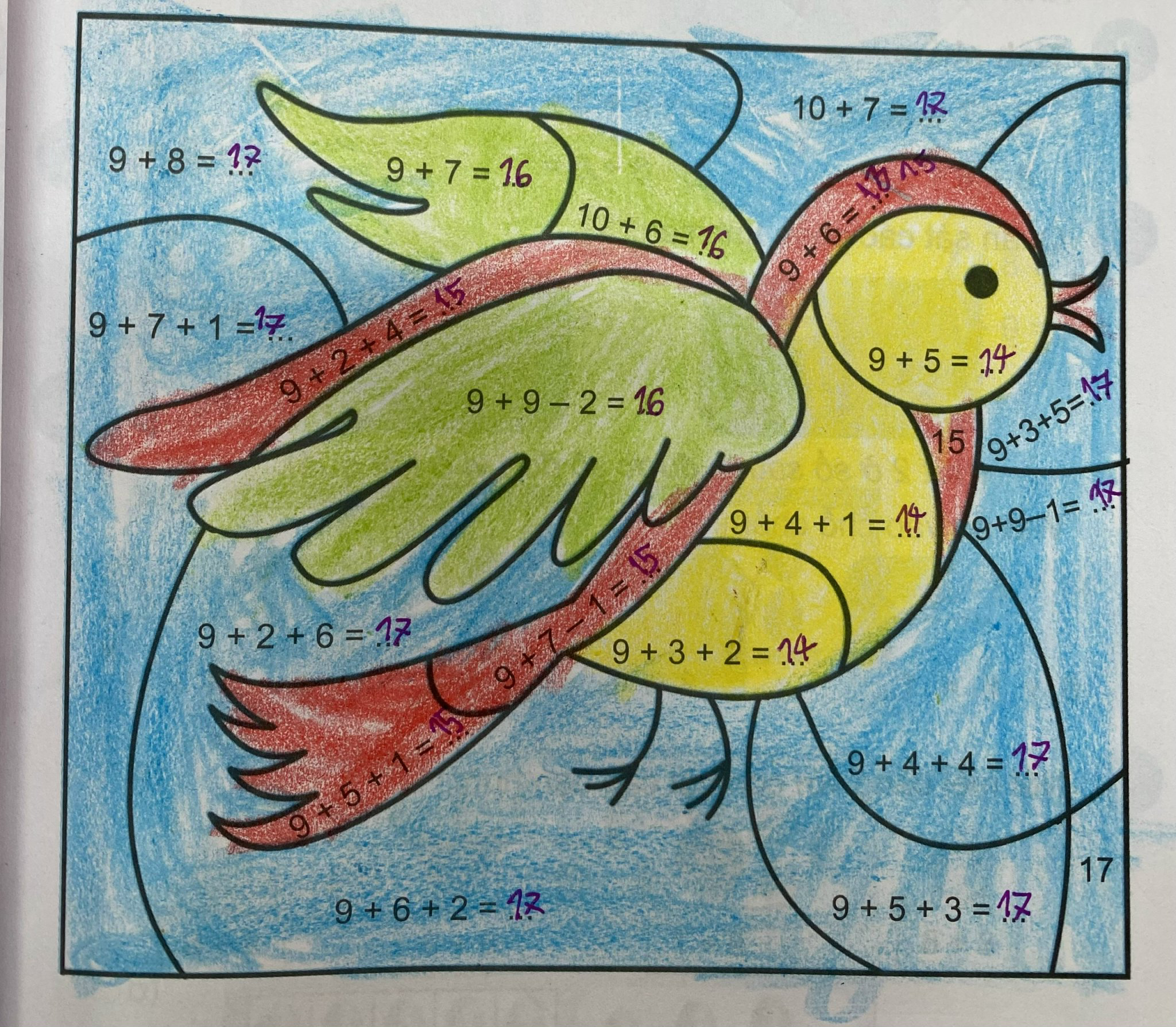 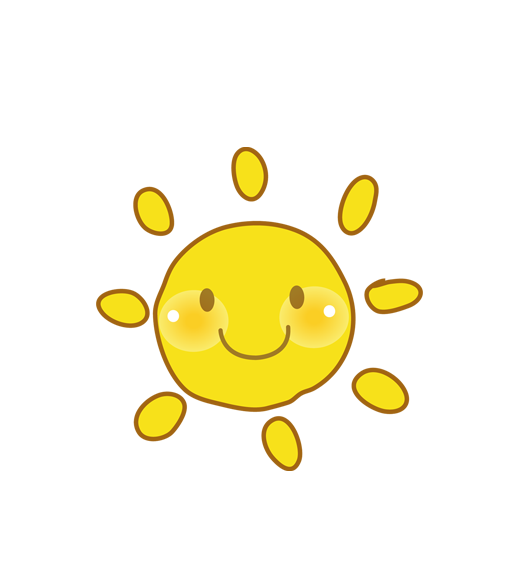 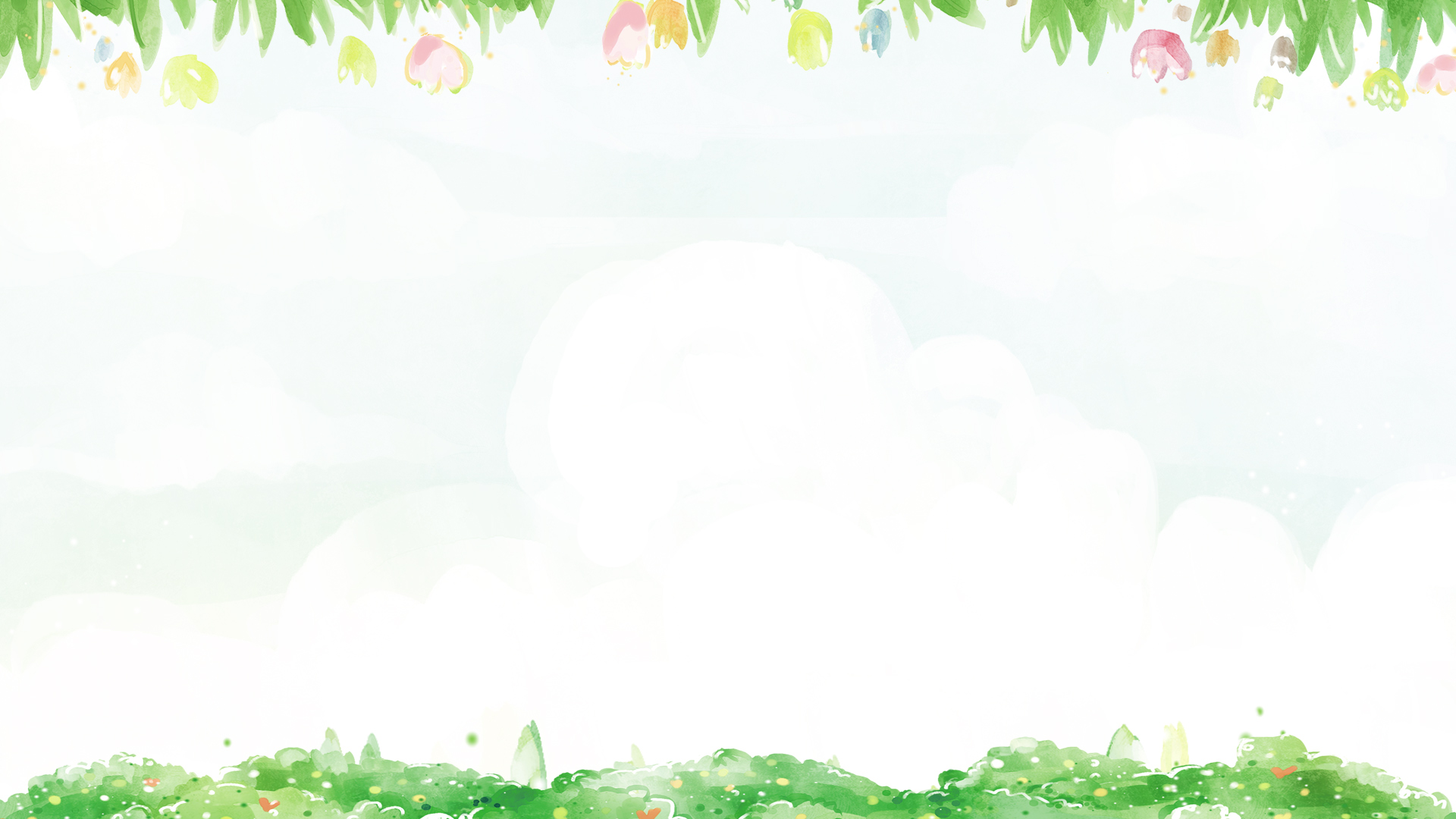 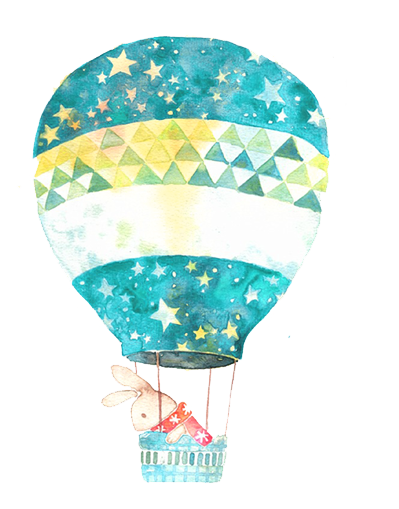 8 CỘNG VỚI MỘT SỐ
Trang 46
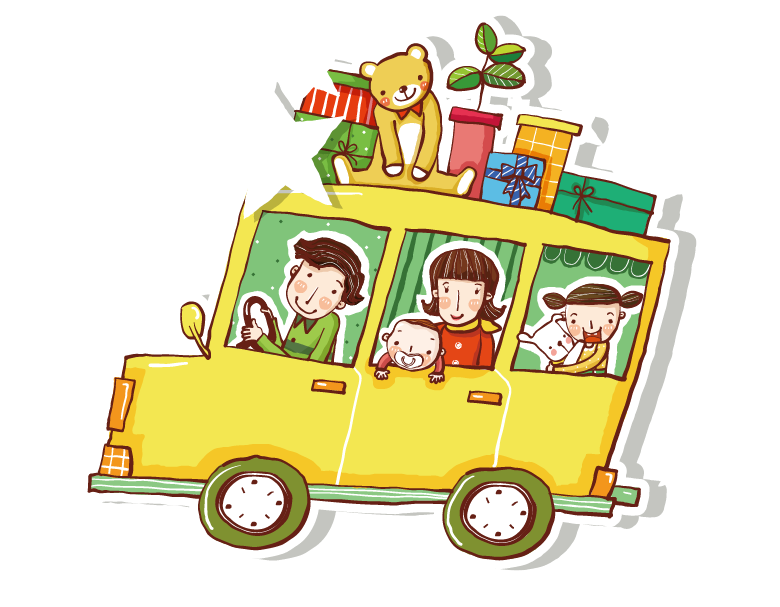 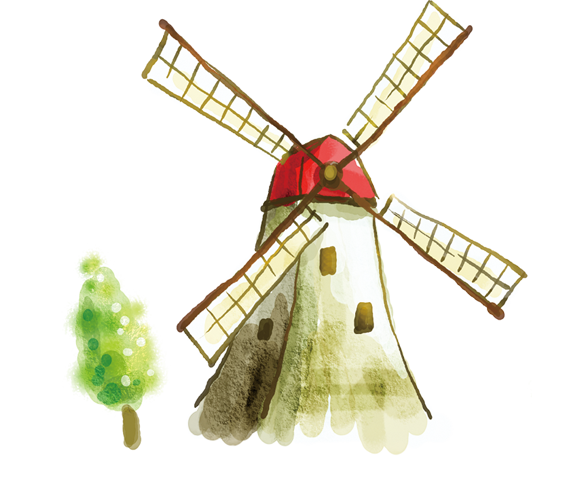 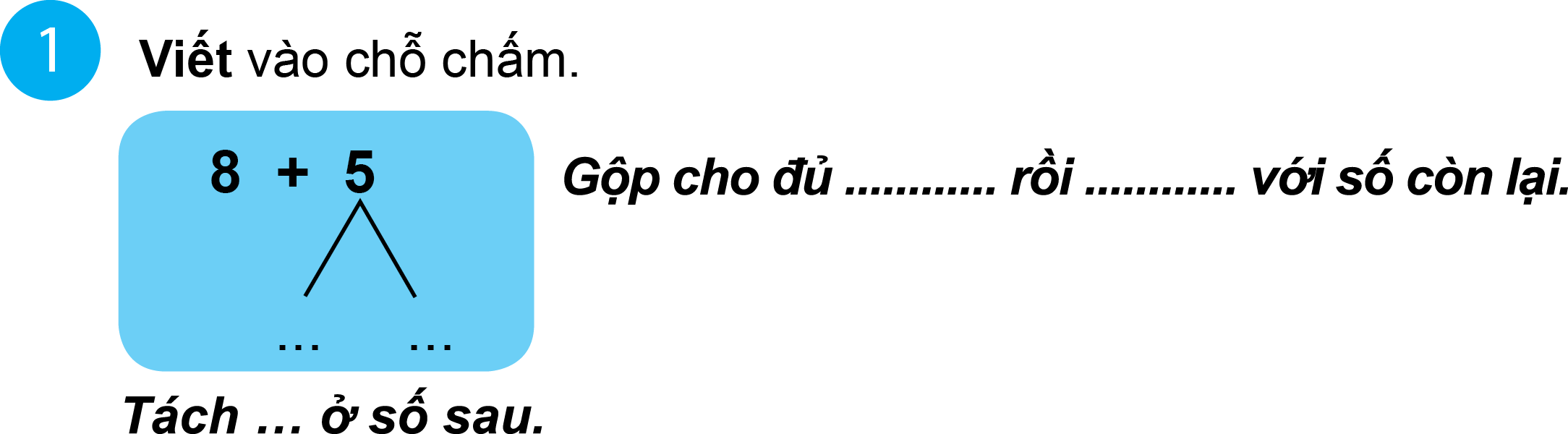 cộng
chục
2
3
2
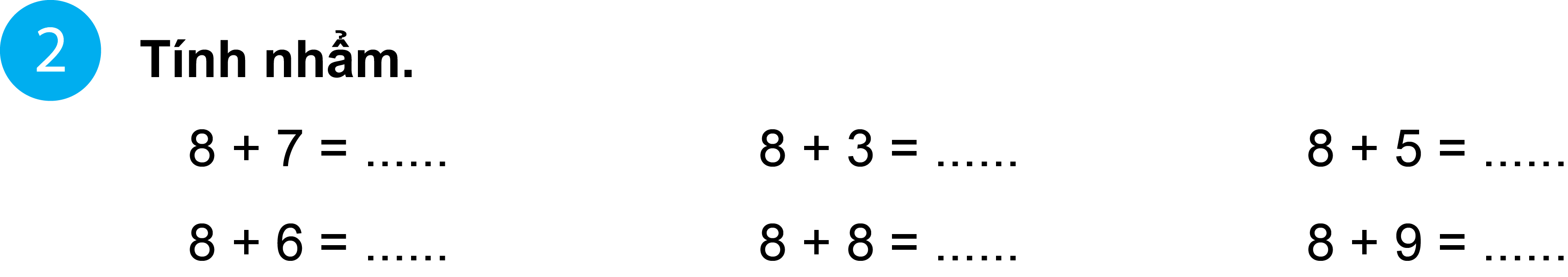 15
13
11
14
17
16
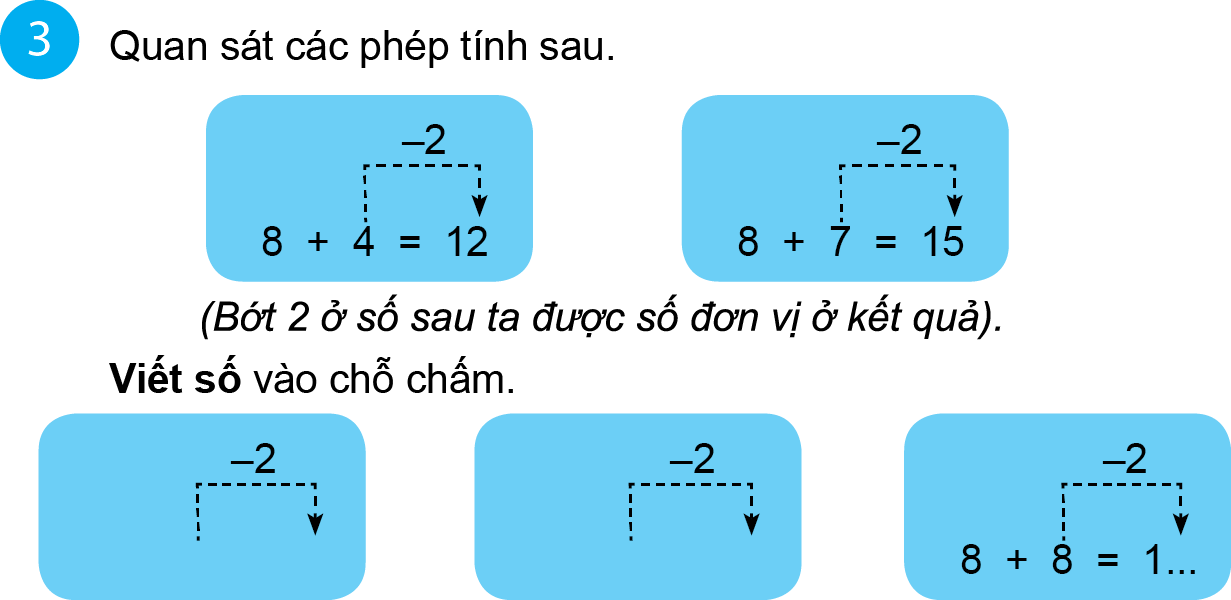 8 + 6 = 14
8 + 9 = 17
6
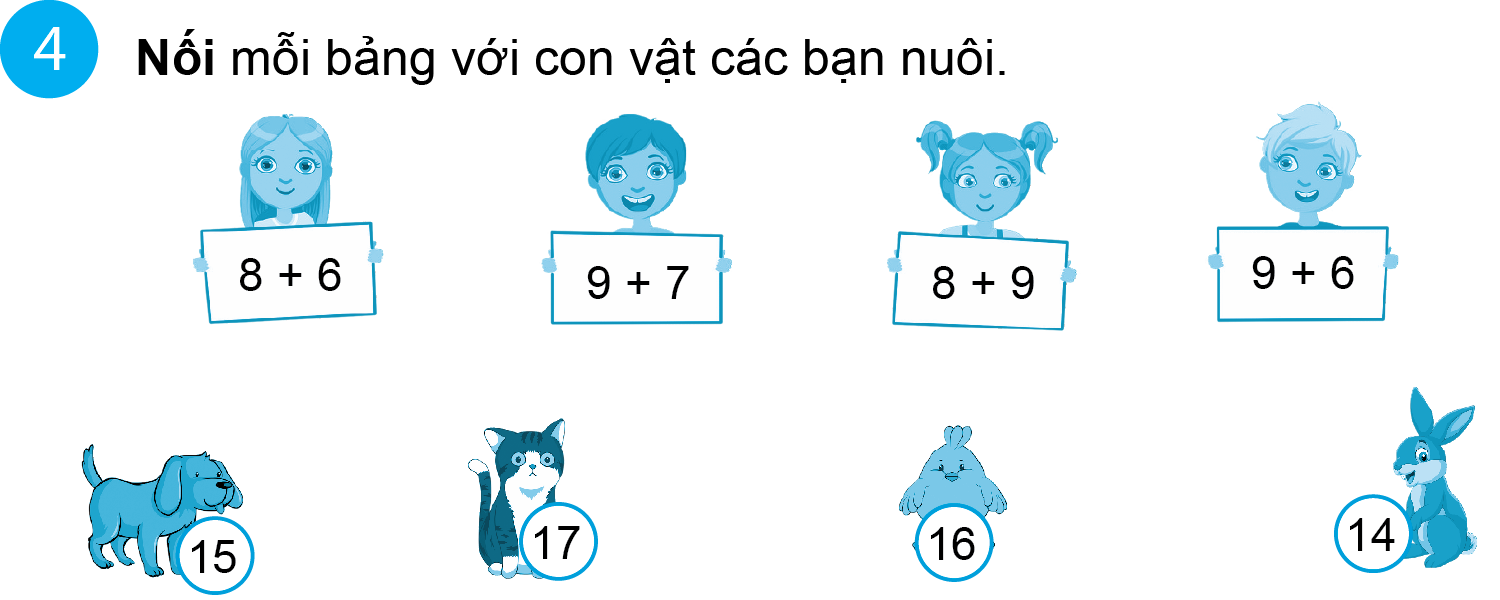 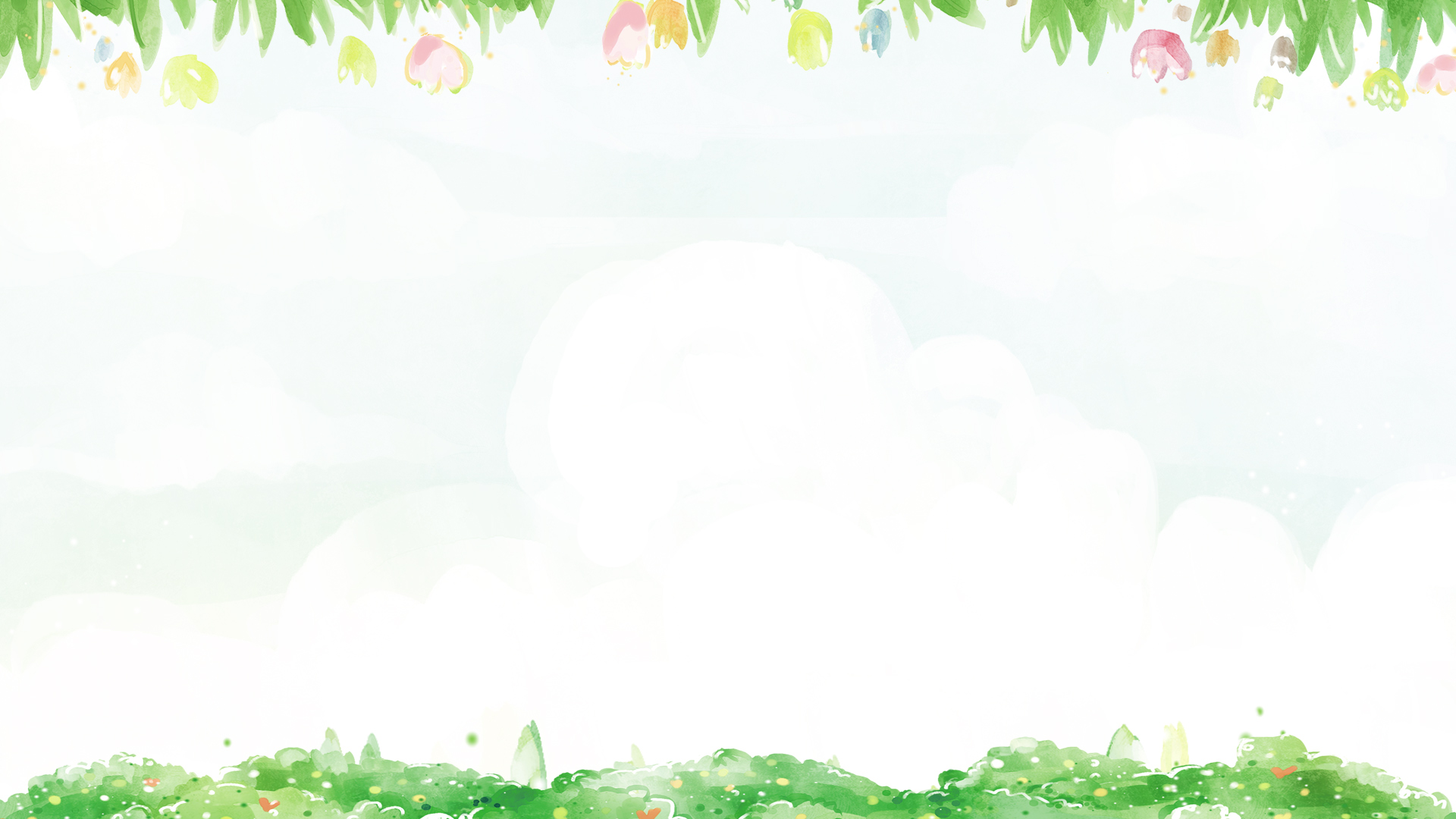 7 CỘNG VỚI MỘT SỐ
6 CỘNG VỚI MỘT SỐ
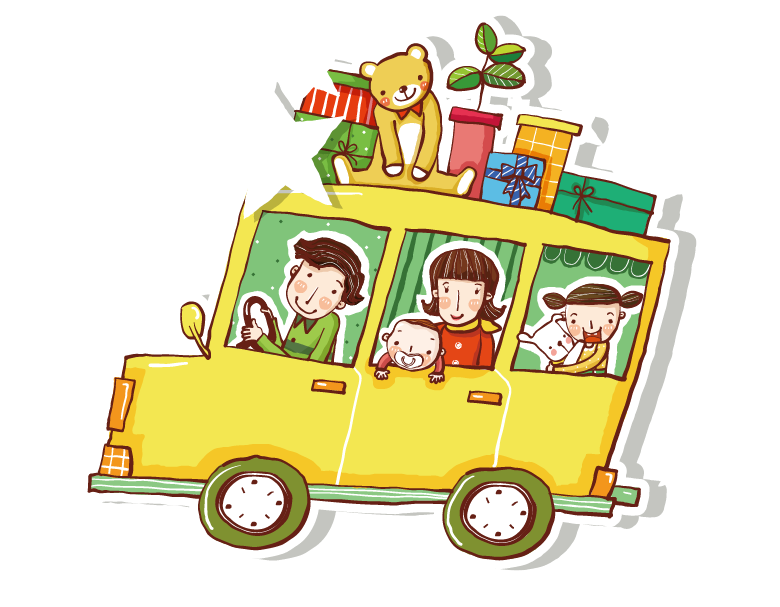 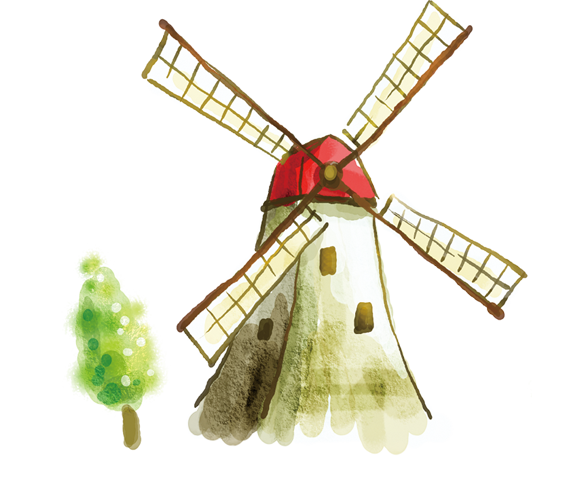 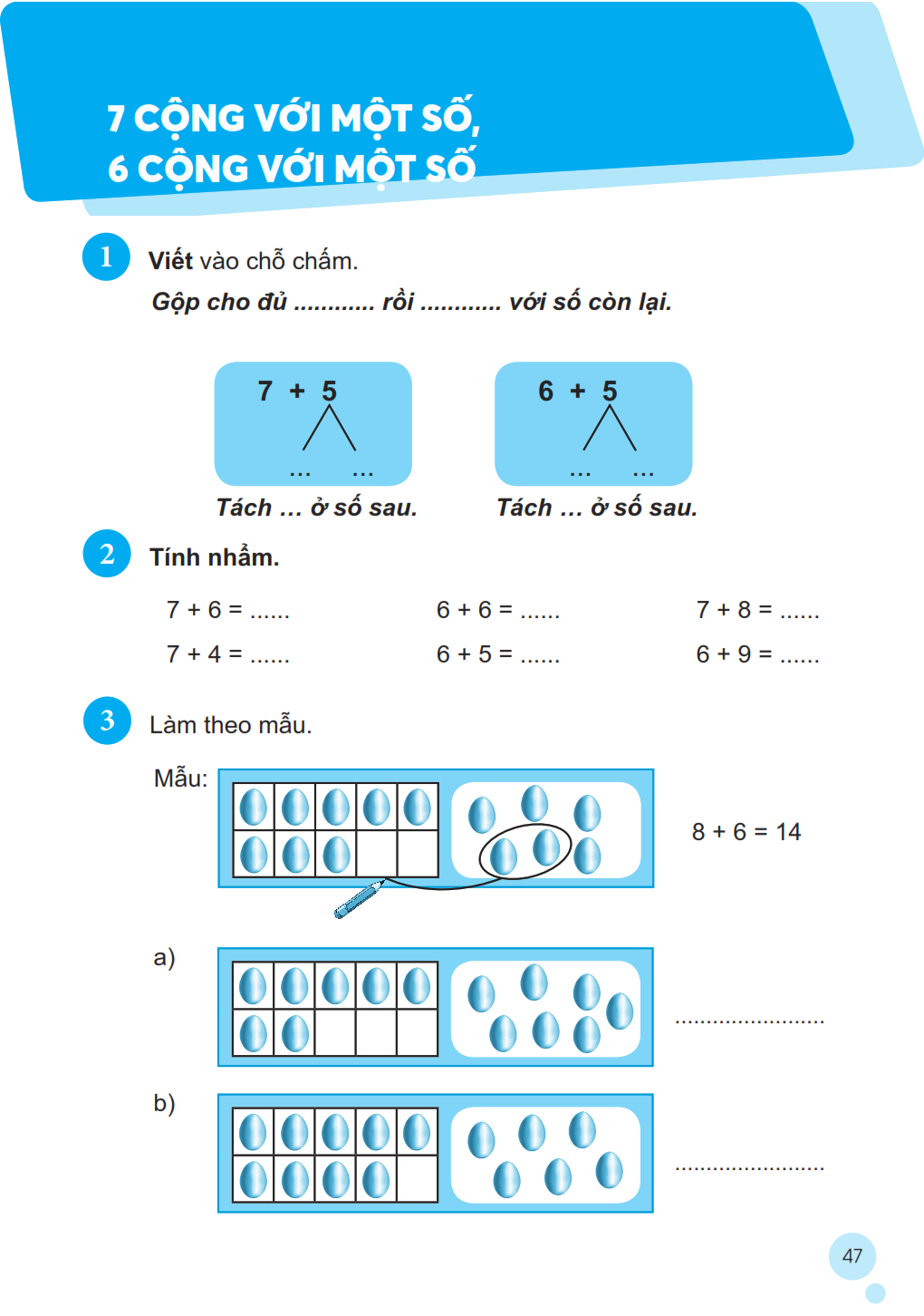 chục
cộng
3
2
4
1
3
4
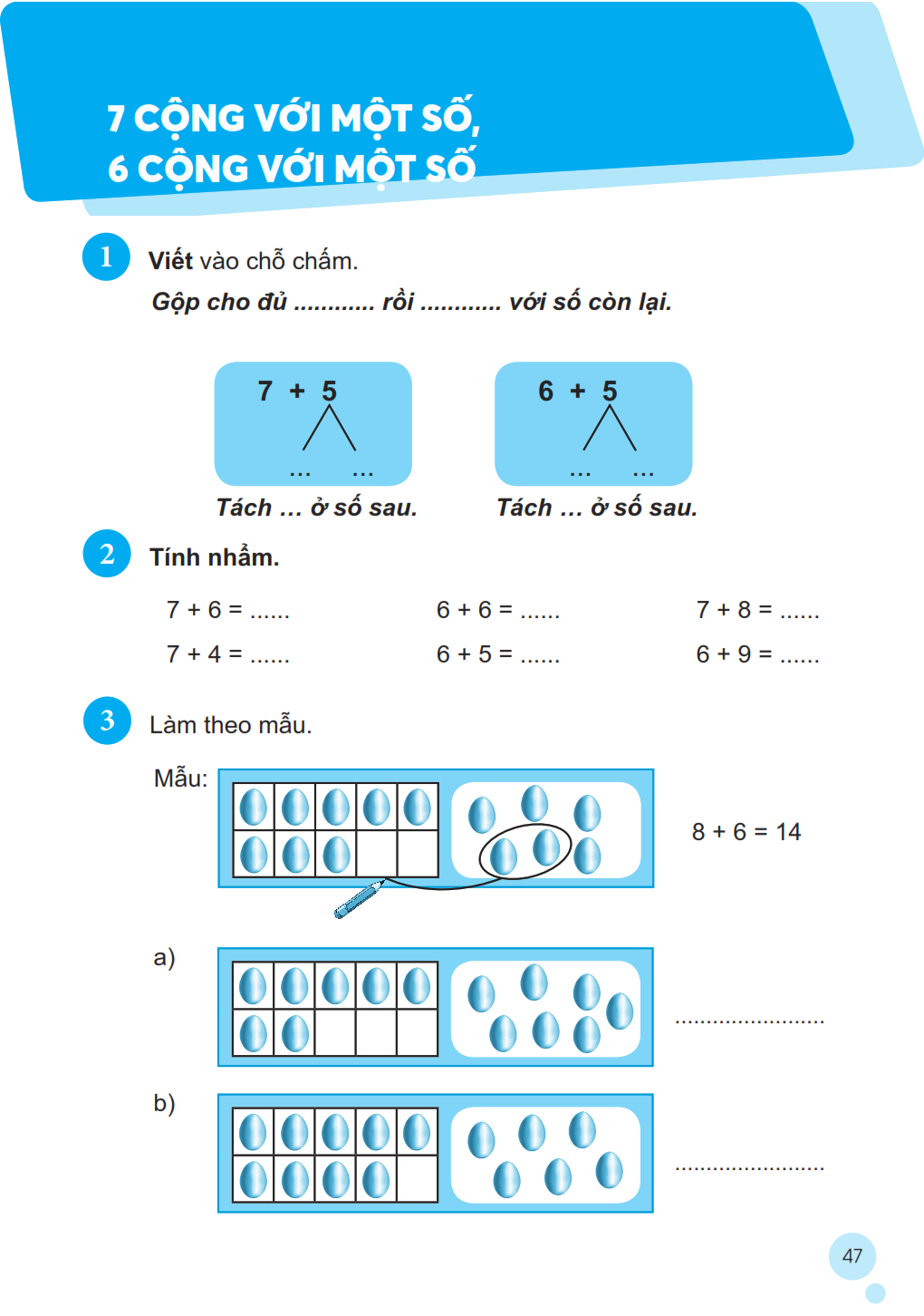 15
13
12
15
11
11
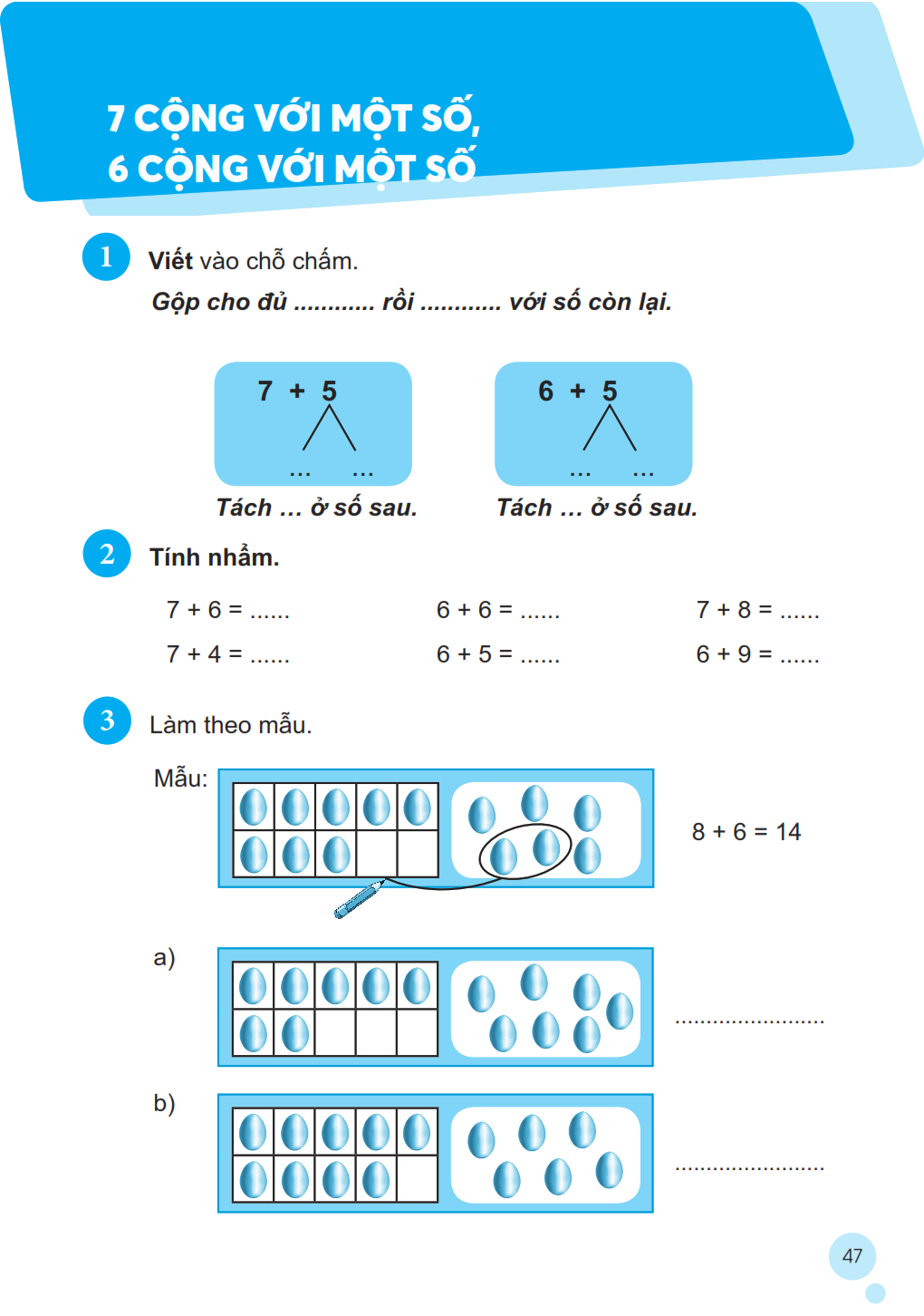 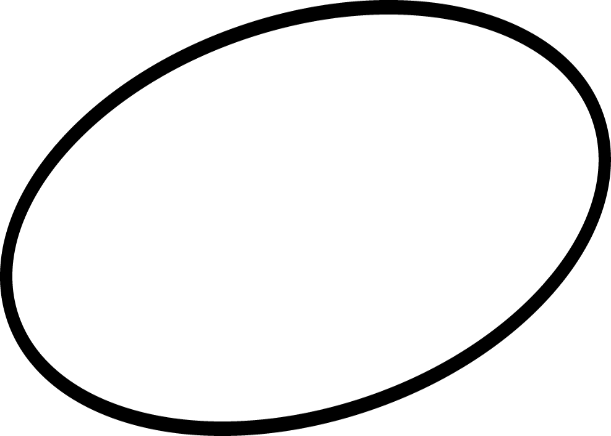 7 + 7 = 14
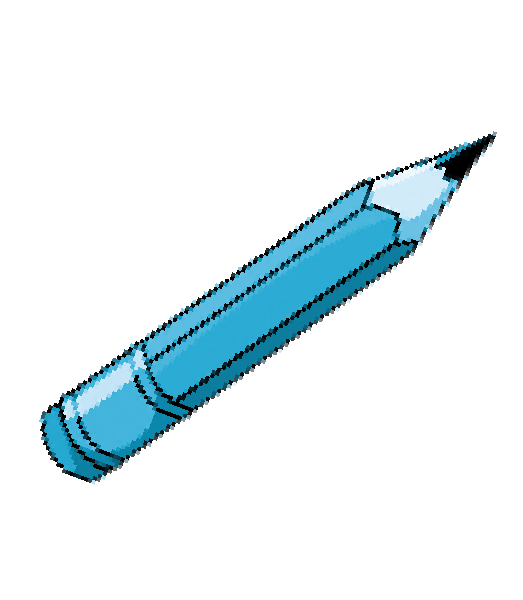 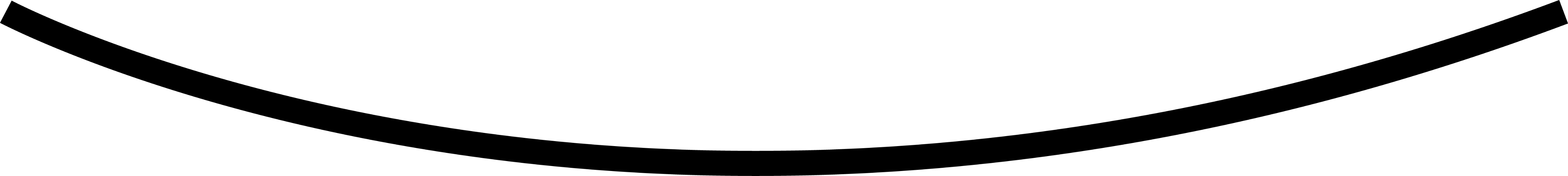 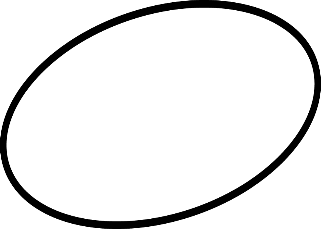 9 + 6 = 15
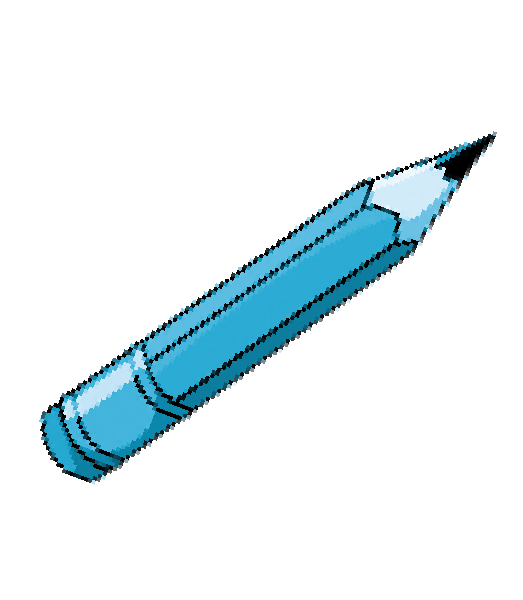 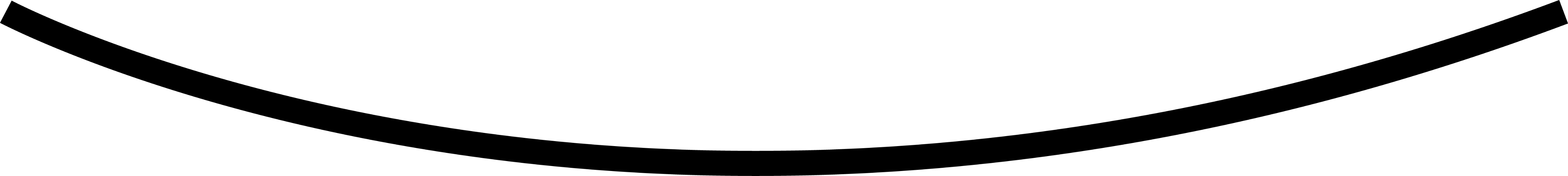 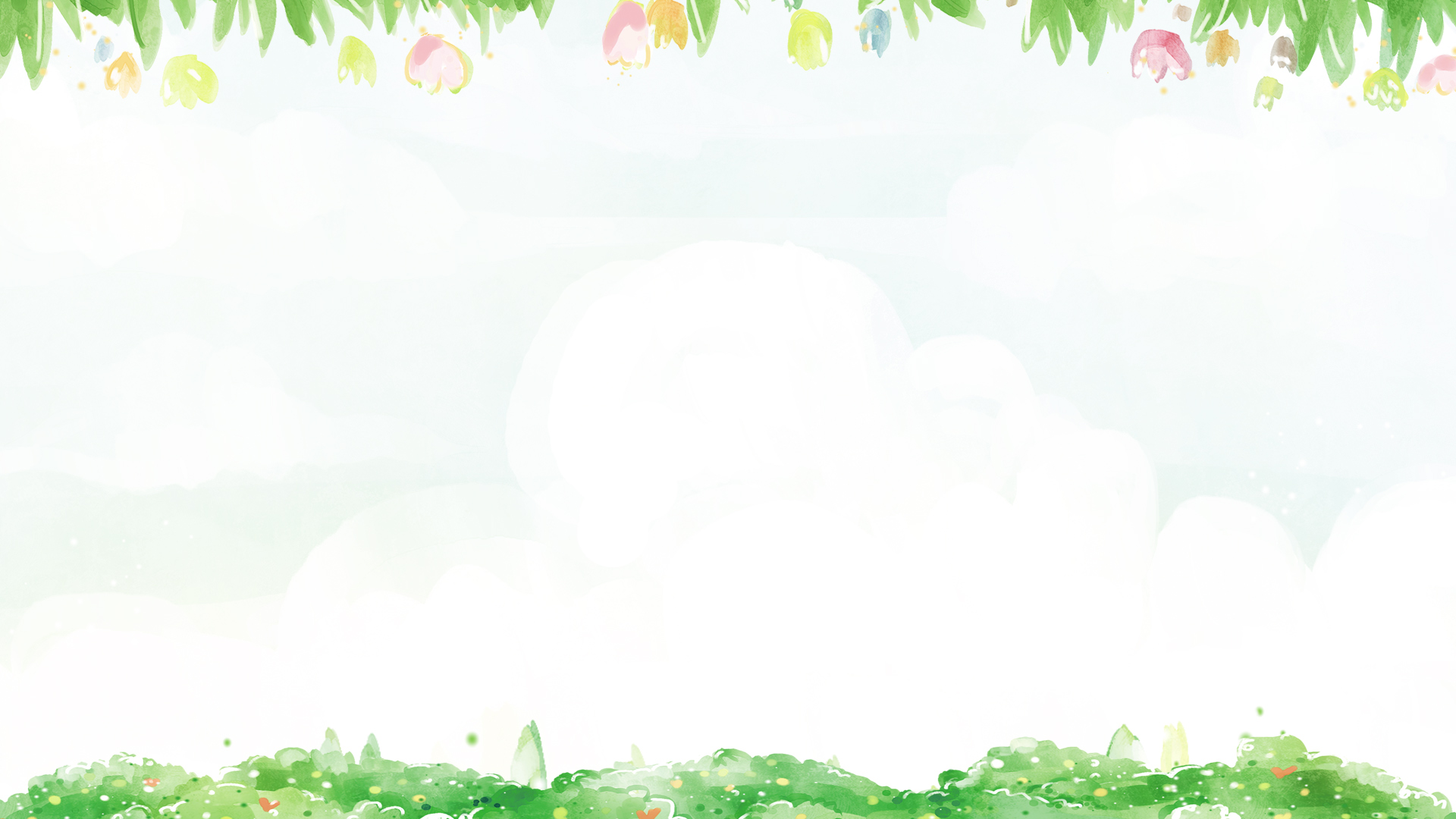 7 CỘNG VỚI MỘT SỐ
6 CỘNG VỚI MỘT SỐ
TIẾT 2
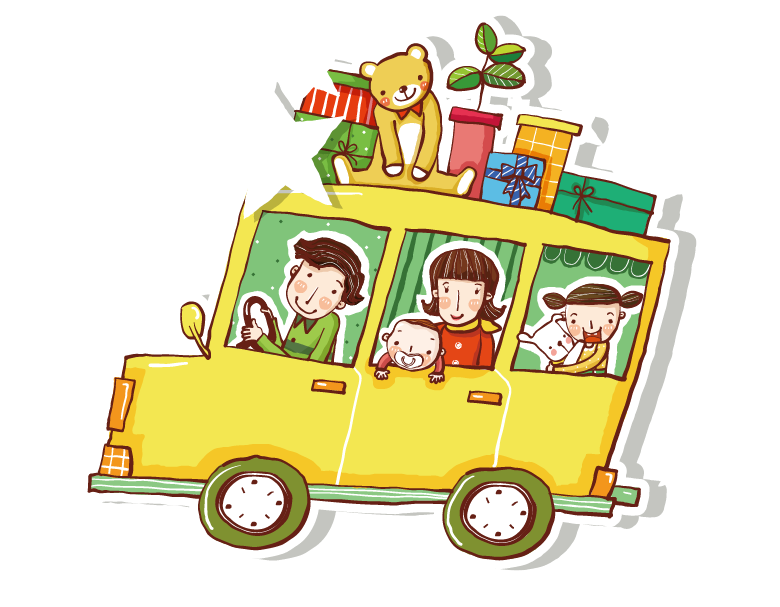 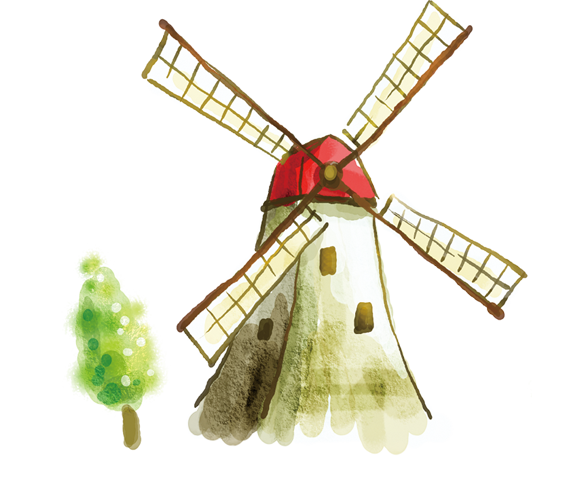 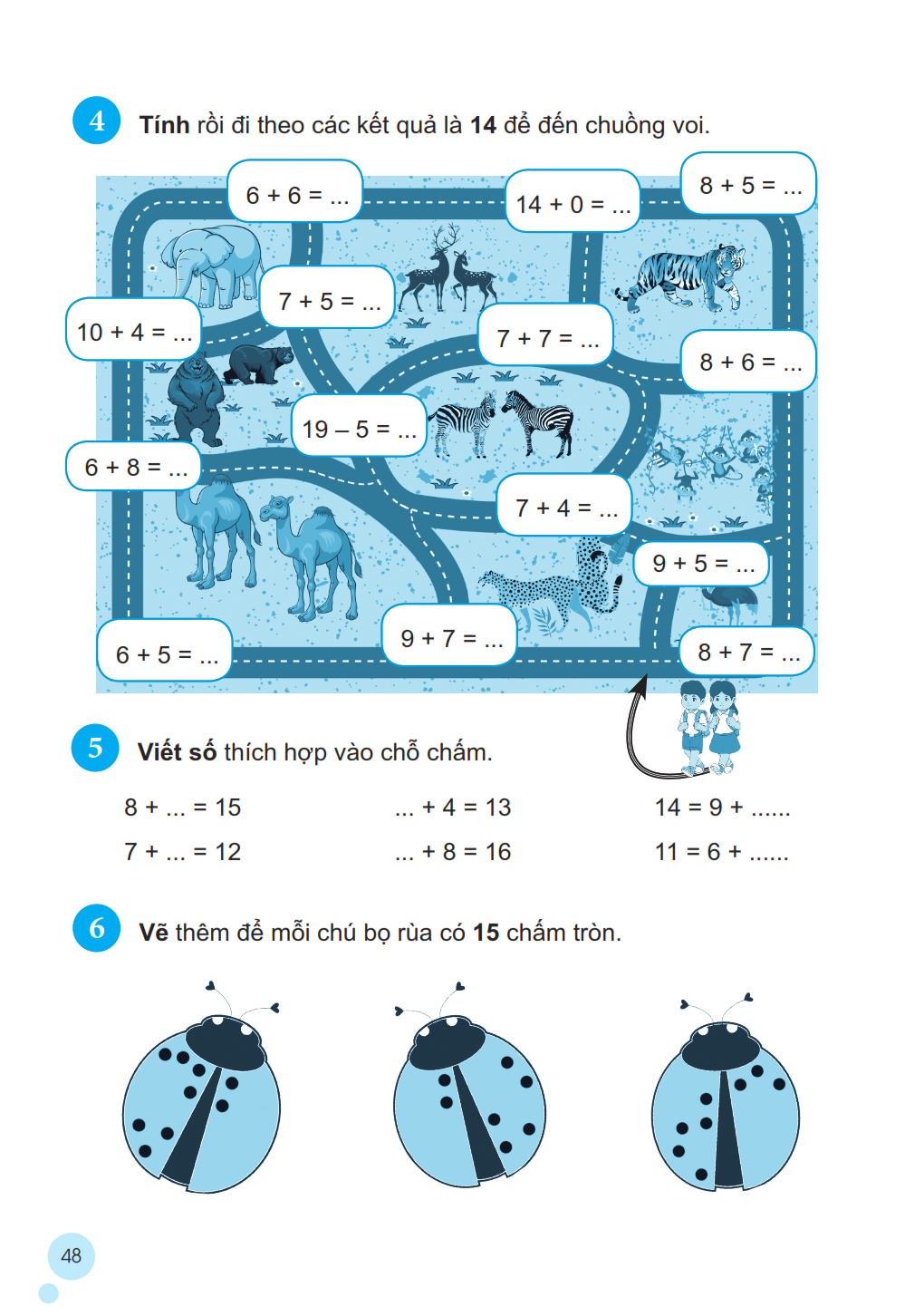 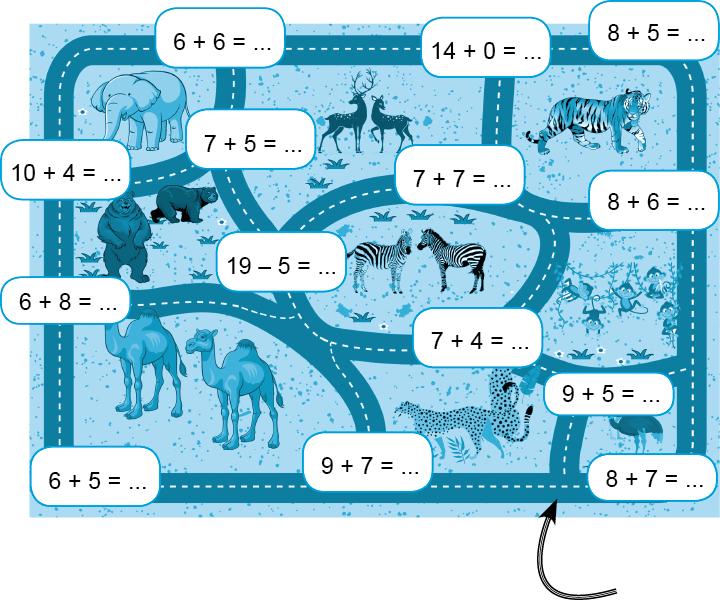 13
12
14
12
14
14
14
14
14
11
14
16
15
11
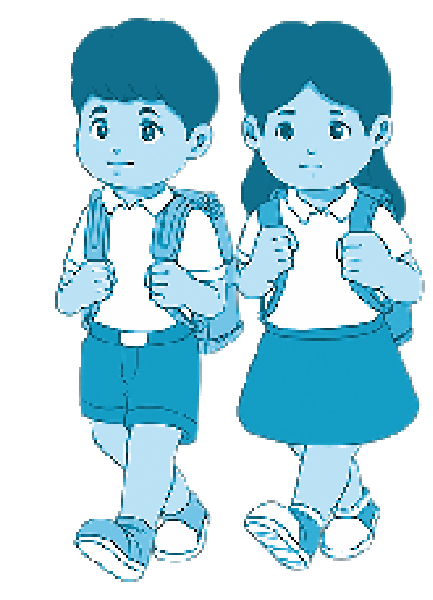 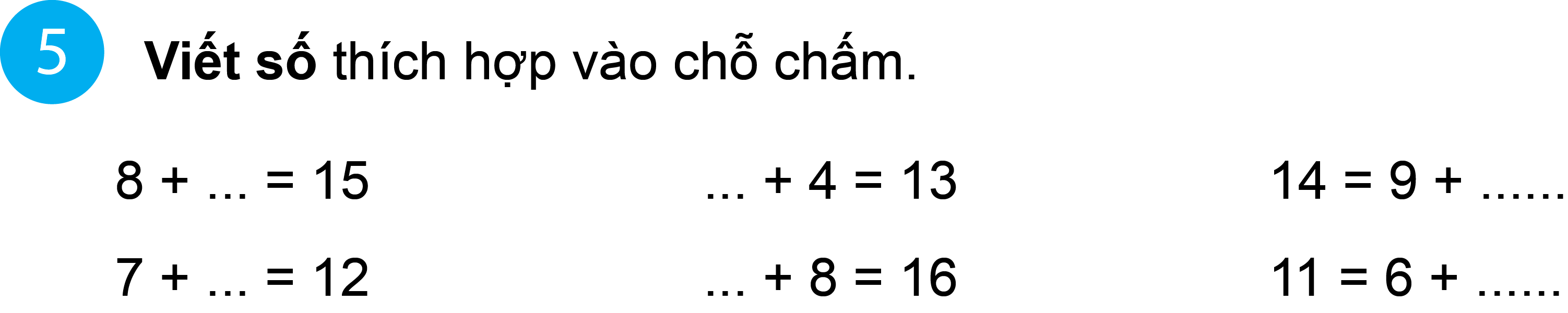 7
5
9
5
5
8
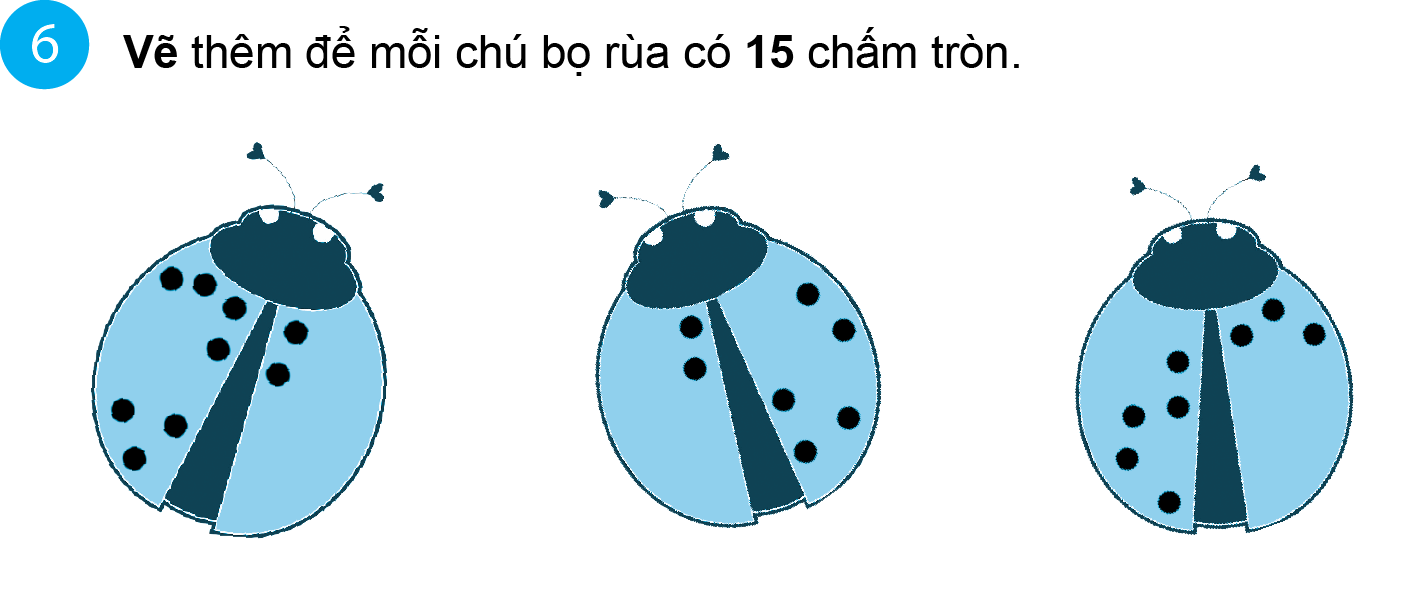 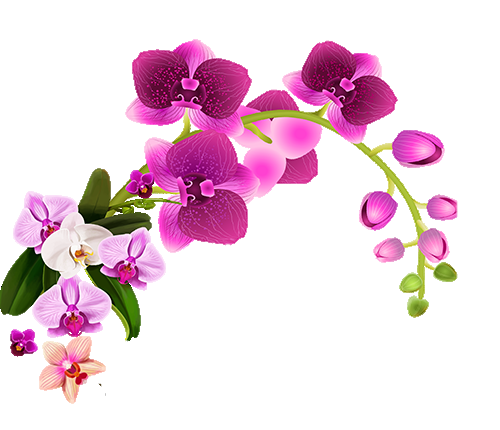 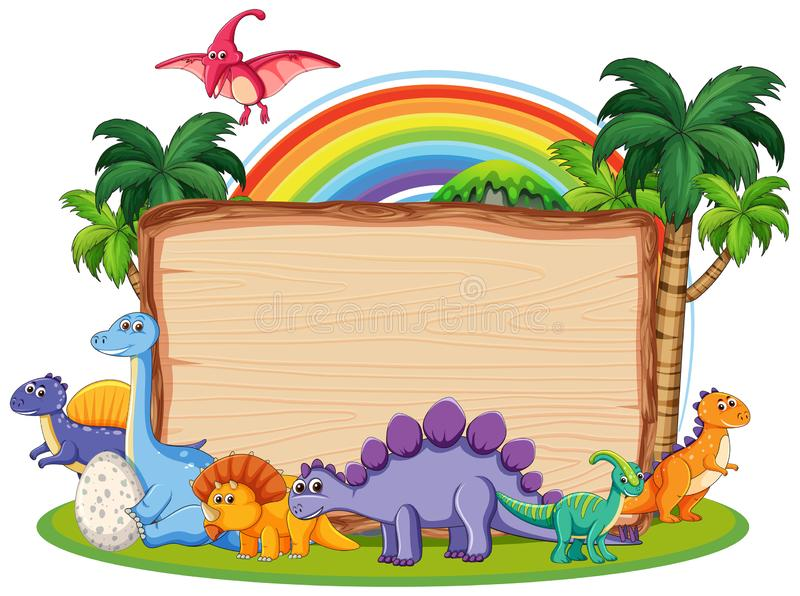 LAN HƯƠNG
CHÀO TẠM BIỆT 
CÁC CON
035.447.3852
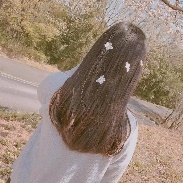